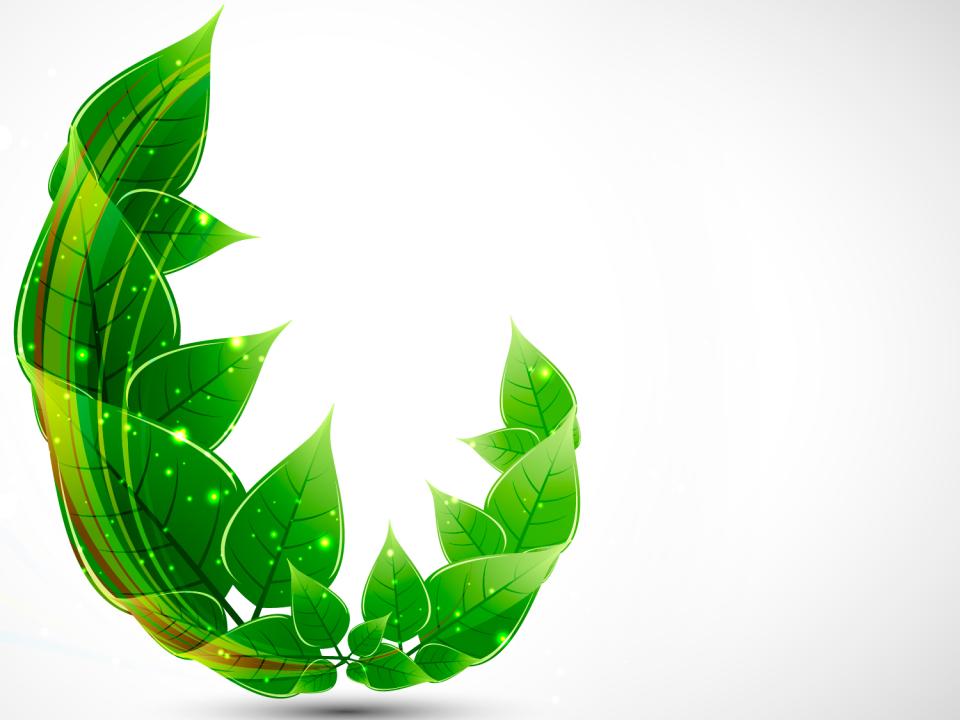 Муниципальное казенное общеобразовательное учреждение «Липковская средняя общеобразовательная школа №2»  мо Киреевский районОтчет о проведении областной просветительской акции «Питайтесь правильно и будьте здоровы!»
«Здоровье - это драгоценность, и притом единственная, ради которой действительно стоит не только не жалеть времени, сил, трудов и всяких благ, но и пожертвовать ради него частицей самой жизни, поскольку жизнь без него становится нестерпимой и унизительной».Мишель де Монтень
Цели и задачи:
- сконцентрировать внимание учащихся  и их родителей на ценностях здоровья и долголетия;
- помочь учащимся задуматься о необходимости быть здоровыми, приобщения к здоровому образу жизни;
 работать над формированием устойчивых навыков здорового образа жизни, гигиены питания, принципах безопасного и качественного питания;
 воспитывать ответственное отношение учащихся к своему здоровью.
Актуальность
       Сложилась устойчивая тенденция к ухудшению здоровья населения, увеличению хронических заболеваний, росту количества людей с отклонениями в физическом и психическом развитии, в первую очередь детей и подростков. В условиях неустойчивого развития экономики проблема здорового образа жизни населения приобретает социальную значимость.Особенно велика роль питания в детском возрасте, когда формируется пищевой стереотип, закладываются типологические особенности взрослого человека. Питание в школе - это средство воспитания, социальный институт для ребенка, дополнительная возможность привития детям культуры питания во время приема пищи. 
Основные целевые группы: воспитанники детских  садов  «Солнышко»,  «Ласточка»,  обучающиеся школы,  родители.
Результаты анкетирования  среди  воспитанников 
д/с «Ласточка», «Колокольчик» и обучающихся школы.
«Часто ли дома готовят кашу?»
Результаты анкетирования  среди  воспитанников 
д/с «Ласточка», «Колокольчик» и обучающихся школы.
«Часто ли вы едите кашу?»
Наиболее любимые  каши
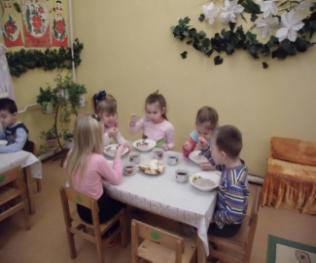 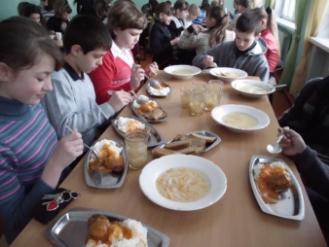 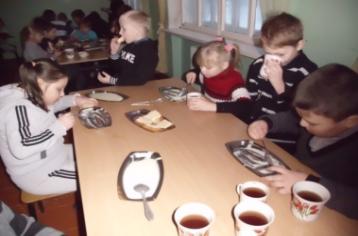 Исходя из результатов анкетирования, было выявлено: 
 ребята, которые дома не едят кашу, в школе тоже отказываются от неё,
дети, которые едят кашу дома иногда, в школе тоже выборочно относятся к этому блюду,
 ребята, которые дома часто едят кашу, в школе с желанием употребляют  кашу  всех видов.
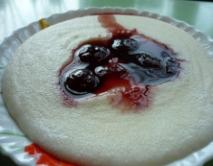 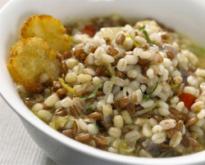 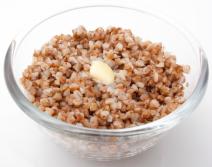 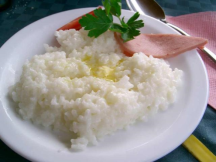 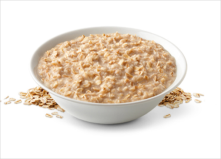 Воспитание   культуры питания
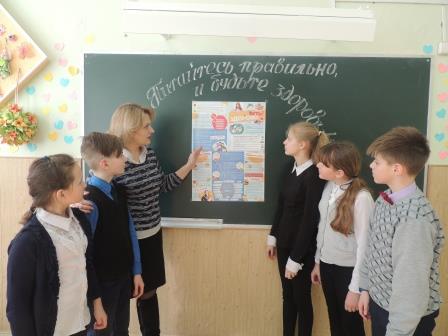 Правильное питание – залог крепкого здоровья
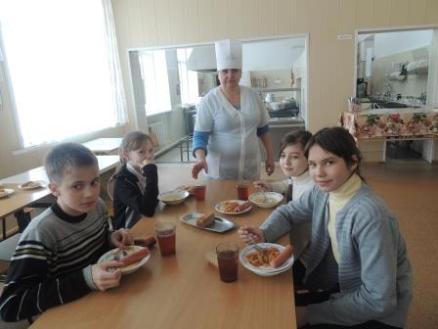 Формирование  ЗОЖ  во внеурочной деятельности.Учащиеся 2-го класса в гостях у воспитанников д/с «Колокольчик»«Все овощи и фрукты в гости к вам!»
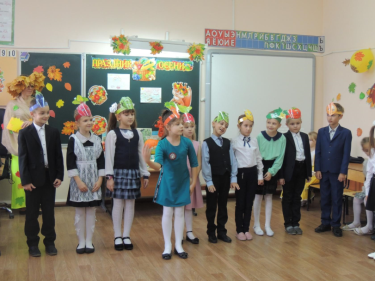 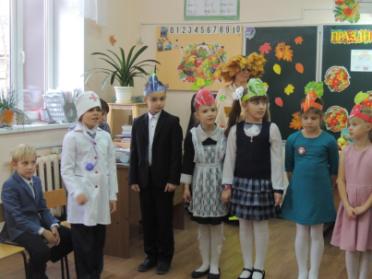 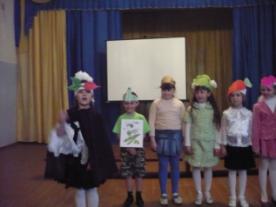 Участие в районном конкурсе  национальных традиций «В единстве наша сила»
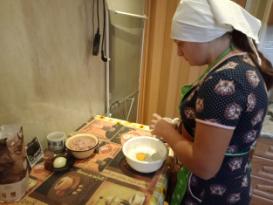 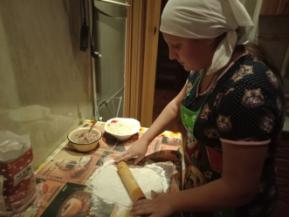 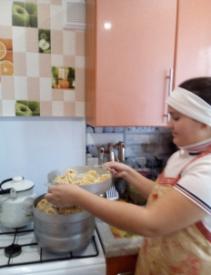 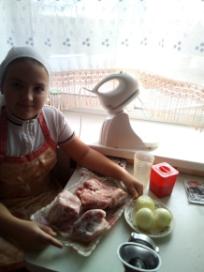 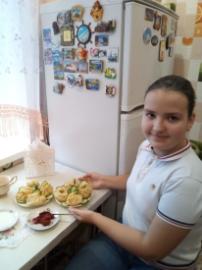 Тематические родительские собрания «Основы ЗОЖ – в каждую семью!»
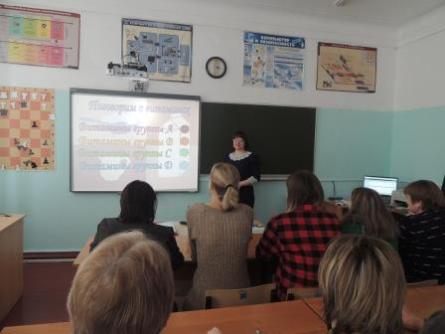 Акция «Приятного аппетита»
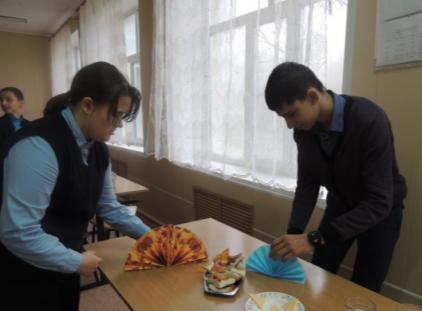 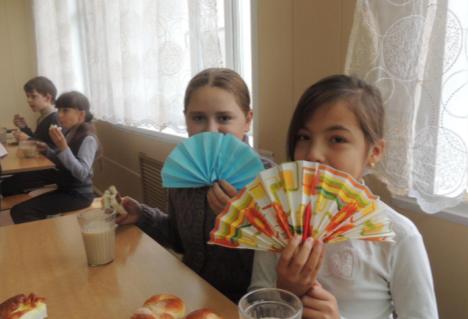 Акция  «Я бы в повара пошел…!»
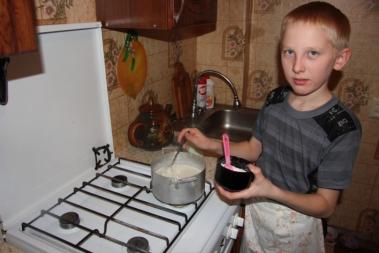 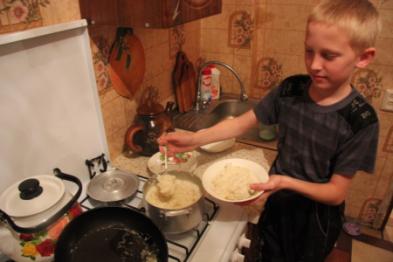 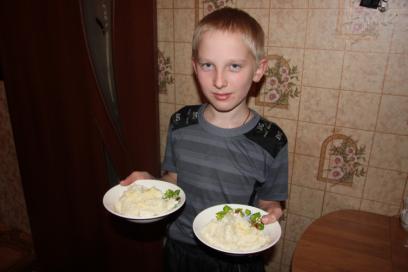 Освещение мероприятий в СМИ
Питайтесь правильно и будите здоровы!
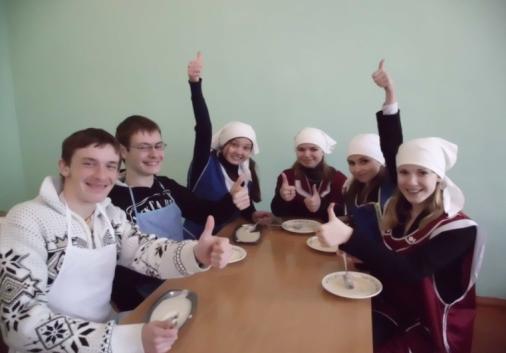